TWG 1997 Photos
Created October 25, 2020
1997 100 TWG Annual MeetingU.S. Botanic Garden ConservatoryFebruary 15 Photographs
See 1997 January TWG NEWS for Annual Meeting announcement and February TWG NEWS for Annual Meeting coverage

Elected to the Board: George Masiuk – President; Marta Zielyk – Vice President; Orysia Pylyshenko - Secretary; Roman Stelmach – Treasurer; John Kun - Public Relations; Michael Drabyk – Membership Director

Cultural Fund Director: Laryssa Chopivsky
Fellowship Fund: Adrian Karmazyn


Members at Large: Katya Bowers, Tanya Chomiak, Orest Deychakiwsky, Roman Goy, Oleg Jerschkowsky, Maria Kulczycky, Jane Kunka, Theresa Markiv, Sonia Melnyk, Dick Murphy, Ihor Procinsky, Anya Silecky, Natalie Sluzar, Maria Zmurkewycz

Auditor: Andrew Charchalis
TWG NEWS Editor: Yaro Bihun

Others in photo: Jurij Dobczansky, Ross Chomiak
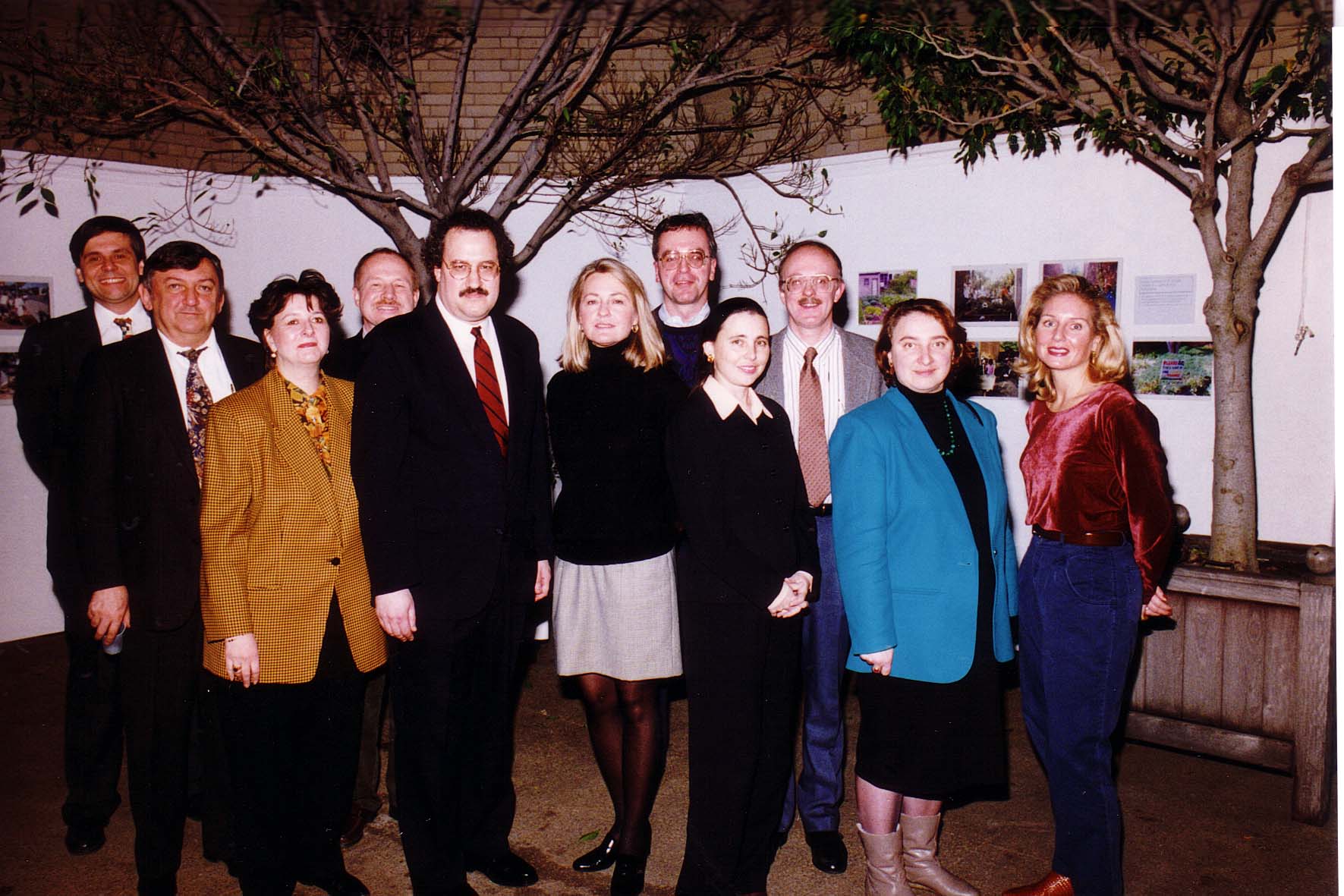 [Speaker Notes: TWG_Photo_1997_No_101_Feb_15_US_Botanic_Garden_Annual_Mtg_Mike_Drabyk_Yaro_Bihun_Marta_Zielyk_Roman_Stelmach_TWG_President_George_Masiuk_TWGCF_Director_Laryssa_Lapychak_Chopivsky_John_Kun_Orysia_Pylyshenko_Orest_Deychakiwsky_Sonia_Melnyk_Anya_Silecky


See 1997 January TWG NEWS, page 1, for event announcement, and February TWG NEWS, page 1, for event coverage]
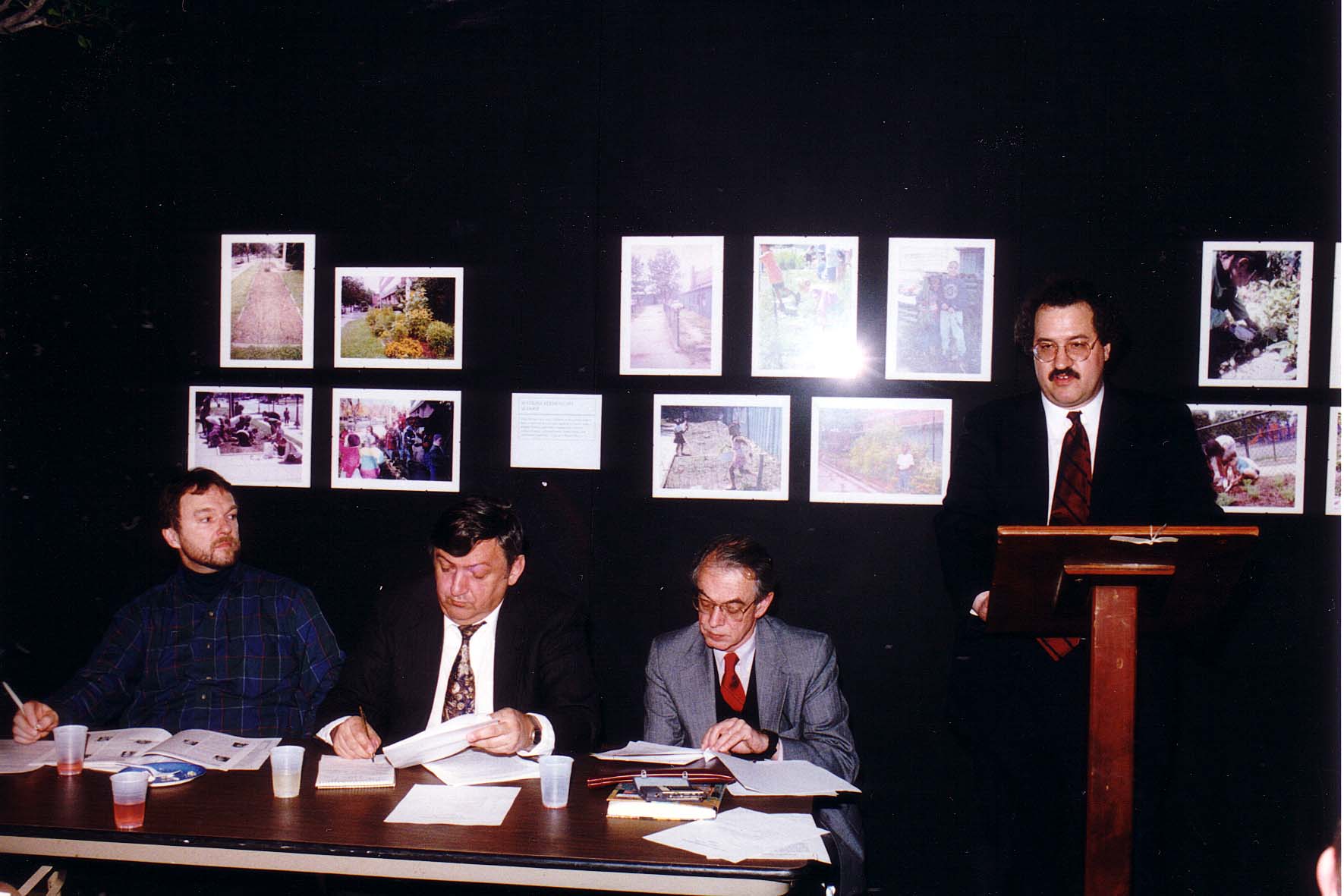 [Speaker Notes: TWG_Photo_1997_No_102__Feb_15__US_Botanic_Garden__Annual_Mtg__Jurij_Dobczansky__Yaro_Bihun__Ross_Chomiak__TWG_President_George_Masiuk


See 1997 January TWG NEWS, page 1, for event announcement, and February TWG NEWS, page 1, for event coverage]
1997 200 TWG Leadership Conference Georgetown University Conference Center October 10-12 Photographs
See Leadership Conference Announcement in 1997 May-June TWG NEWS, page 4
See Leadership Conference Planning in 1997 July-August, TWG NEWS, page 1, 
See TWG_1997_Leadership_Conference_Booklet for Conference Program and Speaker Biographies
See 1997 September-October TWG NEWS for Leadership Conference Coverage
See TWG Leadership Conference coverage by The Ukrainian Weekly: The_Ukrainian_Weekly_1997-42, page 3
1997 201 TWG Leadership Conference Ukrainian Embassy Reception October 10 Photographs
TWG President George Masiuk, Amb. Yuriy Shcherbak
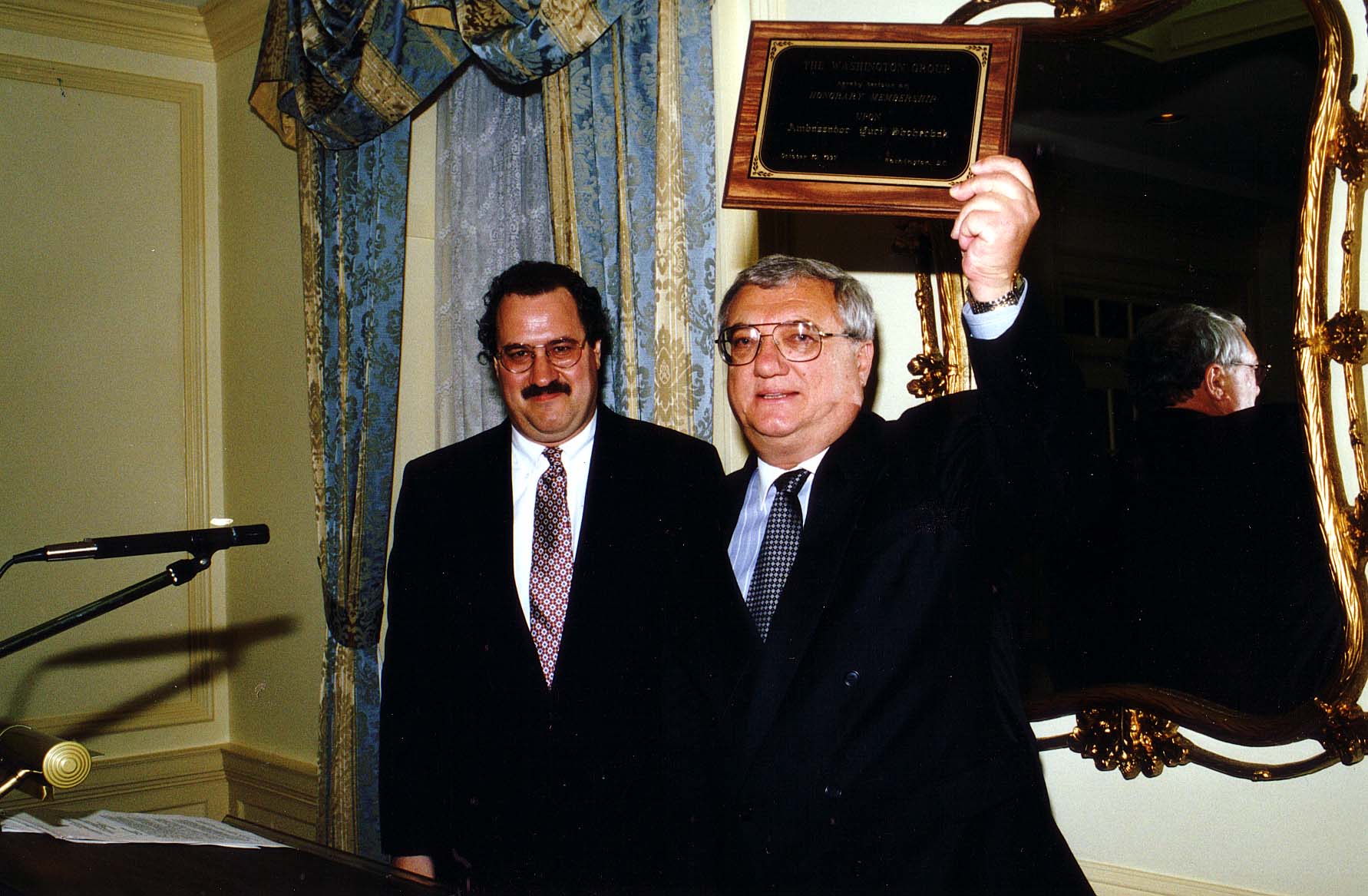 [Speaker Notes: TWG_Photo_1997_No_202__Oct_10__Leadership_Conference_Embassy_Reception_TWG_President_George_Masiuk_presents_Award_of_Honorary_Membership_to_Ukraine_Ambassador_Yurij_Shcherbak


See September-October TWG NEWS, page 1; also see page 3 for transcript of Amb. Shcherbak’s keynote address on October 11]
1997 230 TWG Leadership Conference Banquet October 11 Photographs
Roma Pryma Bohachevsky, Marta Zielyk, Lidia Krushelnytsky
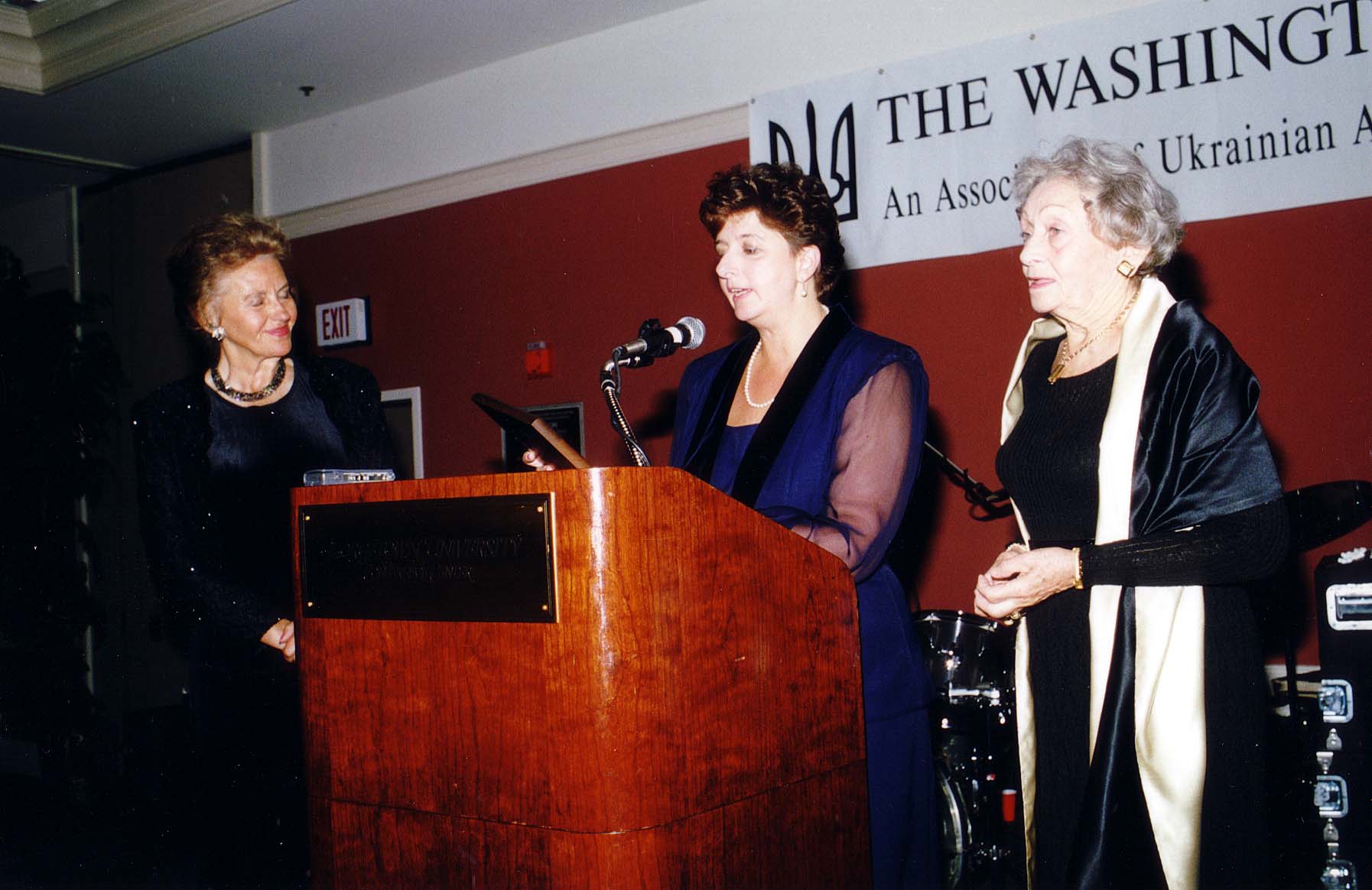 [Speaker Notes: TWG_Photo_1997_No_232_Oct__11__Leadership_Conference__TWG_VP_Marta_Zielyk_presents_Award_to_Roma_Pryma_Bohachevsky_(on_the_left)_and_to_Lidia_Krushelnytsky


See September-October TWG NEWS, page 7]
1997 240 TWG Leadership Conference Panel 1: Creating a Model of a Successful Community October 11 Photographs
Ewa Matuszewski
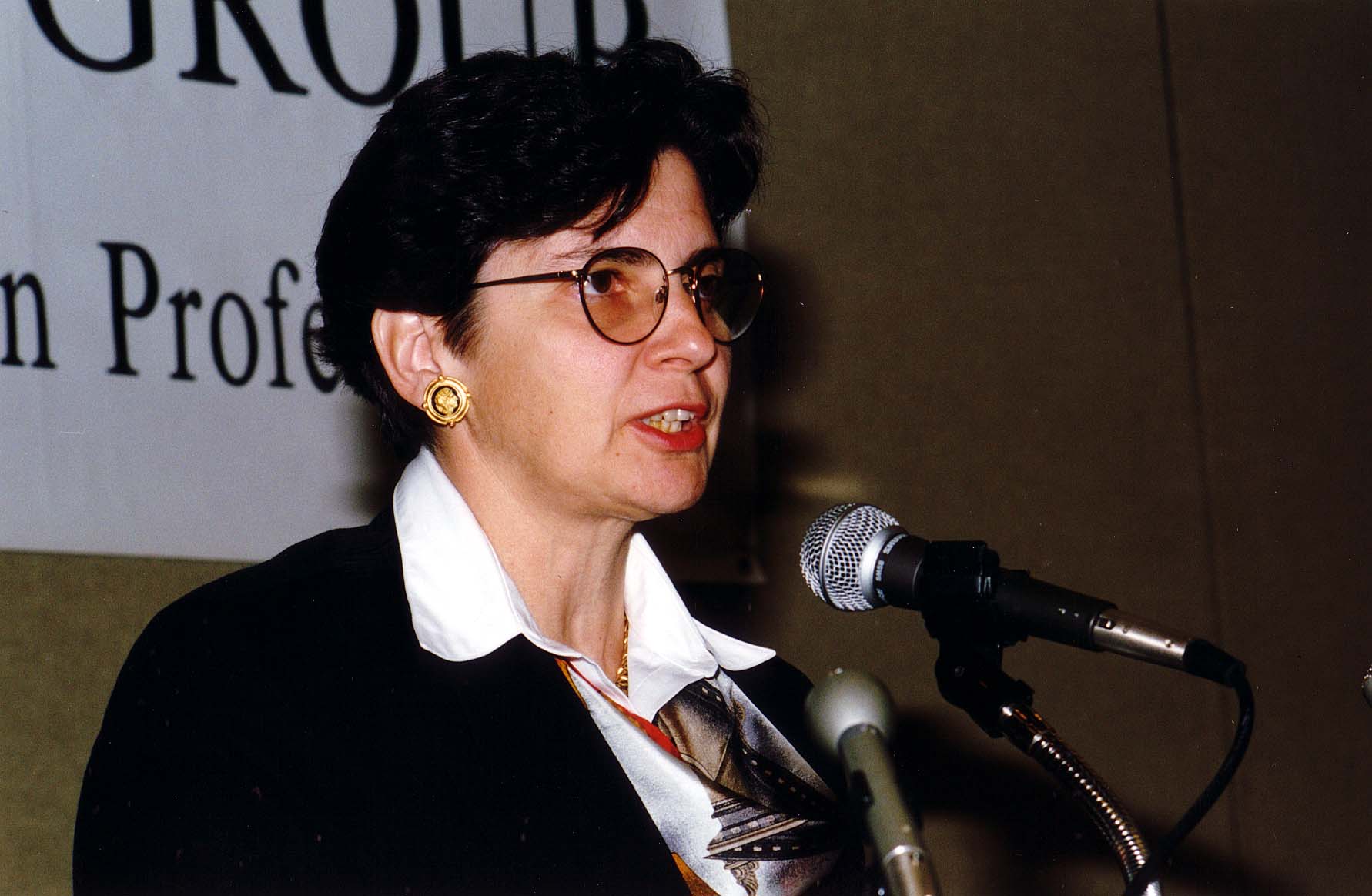 [Speaker Notes: TWG_Photo_1997_No_242__Oct_11__Leadership_Conference__Diaspora_Panel__Polish_American_Congress_Ewa_Matuszewski


See 1997 September-October TWG NEWS, page 8]
1997 250 TWG Leadership Conference Panel 2: How are Ukrainian-American Organizations Doing October 11 Photographs
Roma Hayda, Bohdan Vitvitsky, Myron Kuropas, Bohdan Watral, Rev. Stefan Zencuch
Bohdan Vitvitsky
Myron Kuropas
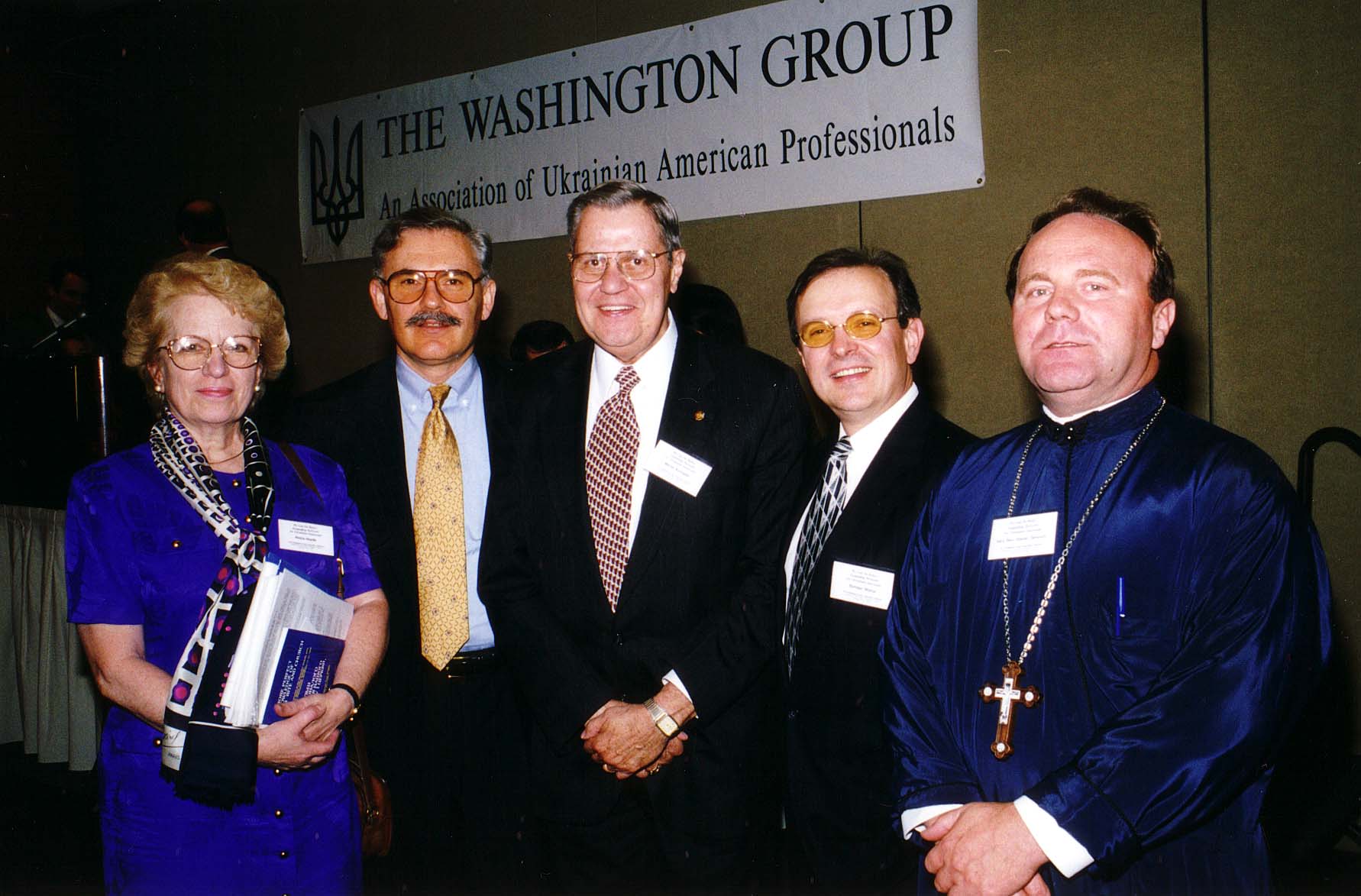 [Speaker Notes: TWG_Photo_1997_No_251__Oct_11__Leadership_Conference__Ukrainian_Organizations_Panel__Roma_Hayda__Bohdan_Vitvitsky__Myron_Kuropas_Bohdan_Watral__Rev_Stefan_Zencuch


See September-October TWG NEWS, page 9]
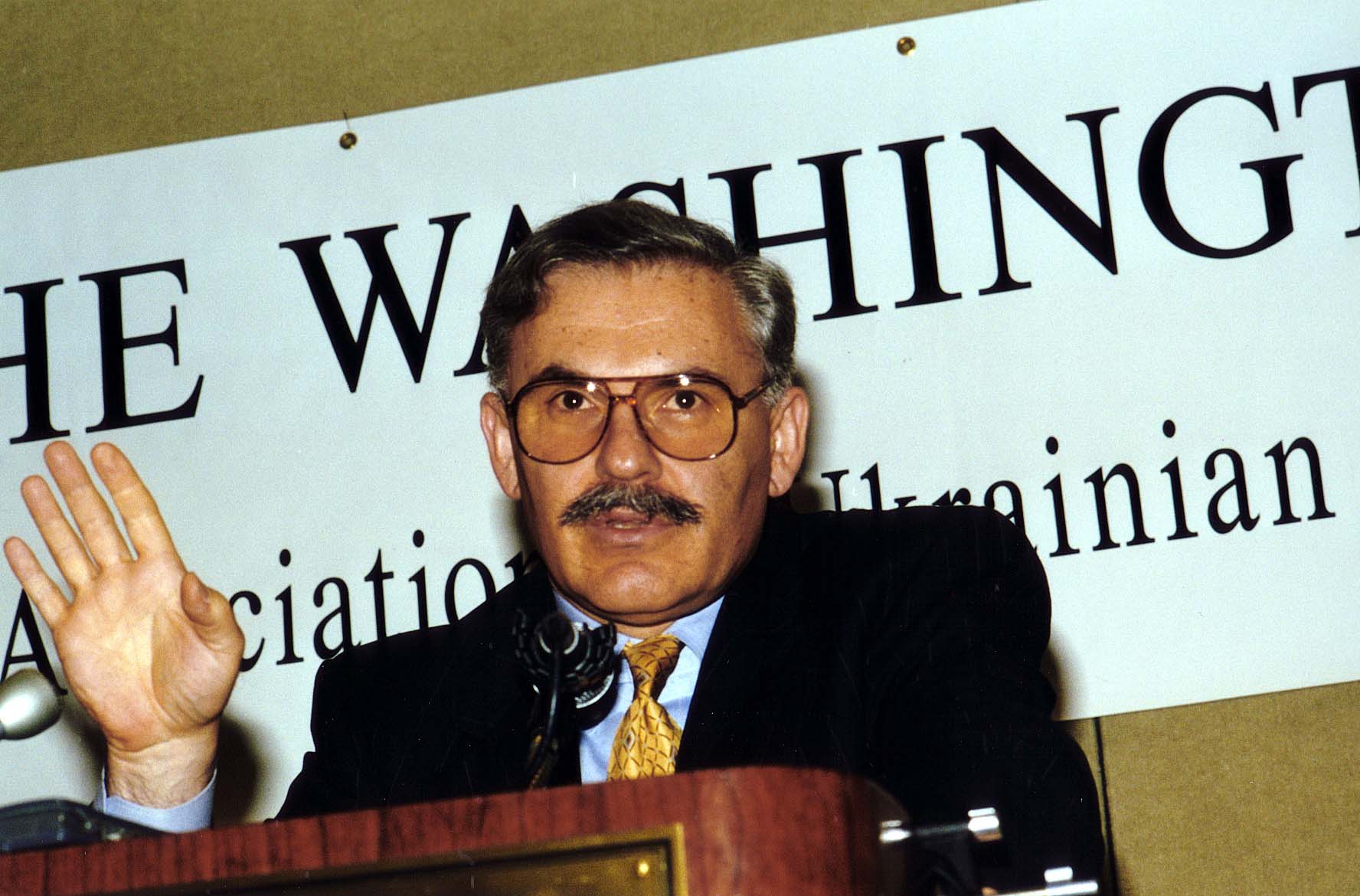 [Speaker Notes: TWG_Photo_1997_No_253__Oct_11__Leadership_Conference__Diaspora_Panel__NY-NJ_Ukrainian-American_Professionals_Association_Bohdan_Vitvitsky


See September-October TWG NEWS, page 9]
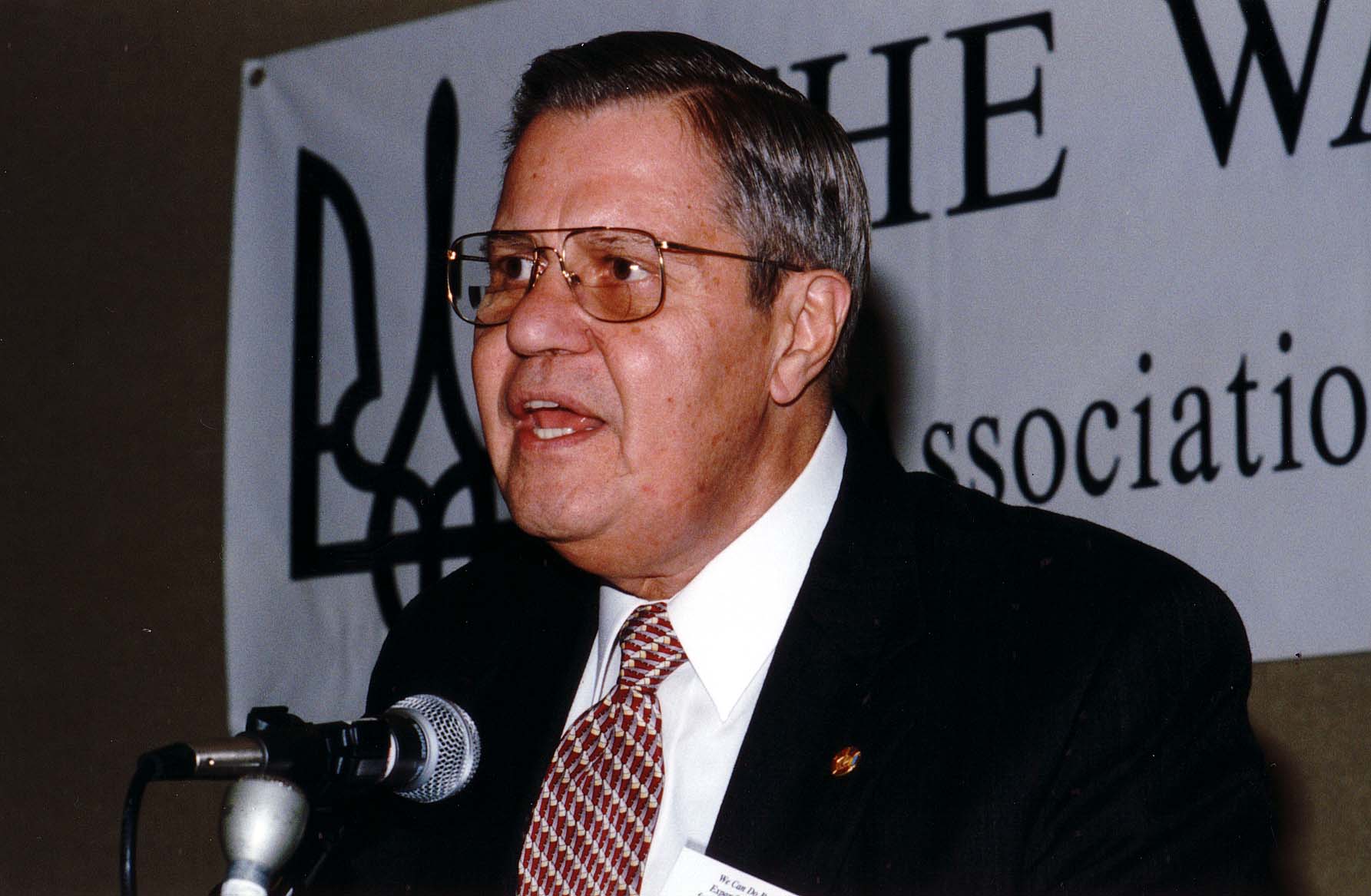 [Speaker Notes: TWG_Photo_1997_No_252__Oct_11__Leadership_Conference__Ukrainian_American_Organizations_Panel__Ukrainian_Weekly_Columnist_Myron_Kuropas


See September-October TWG NEWS, page 9]
1997 260 TWG Leadership Conference Panel 3: Exercising Influence within American Society October 11 Photographs
Andrew Fedynsky
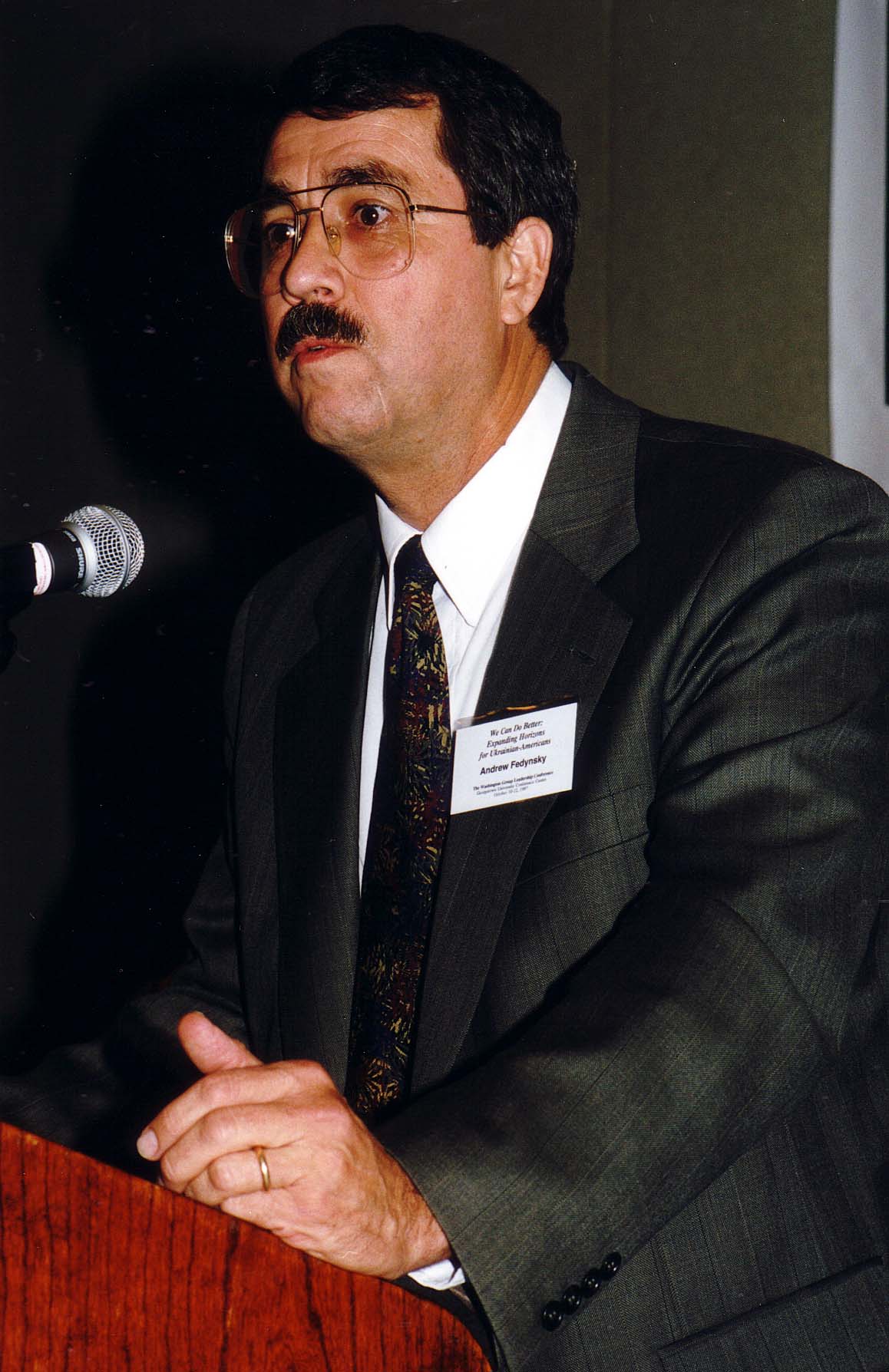 [Speaker Notes: TWG_Photo_1997_No_261__Oct_11__Leadership_Conference__Exercising_Influence_Panel__Government_Consultant_Andrew_Fedynsky


See September-October TWG NEWS, page 10]
1997 270 TWG Leadership Conference Panel 4: Building Connections to Ukraine October 11 Photographs
Jaroslav Dutkewych
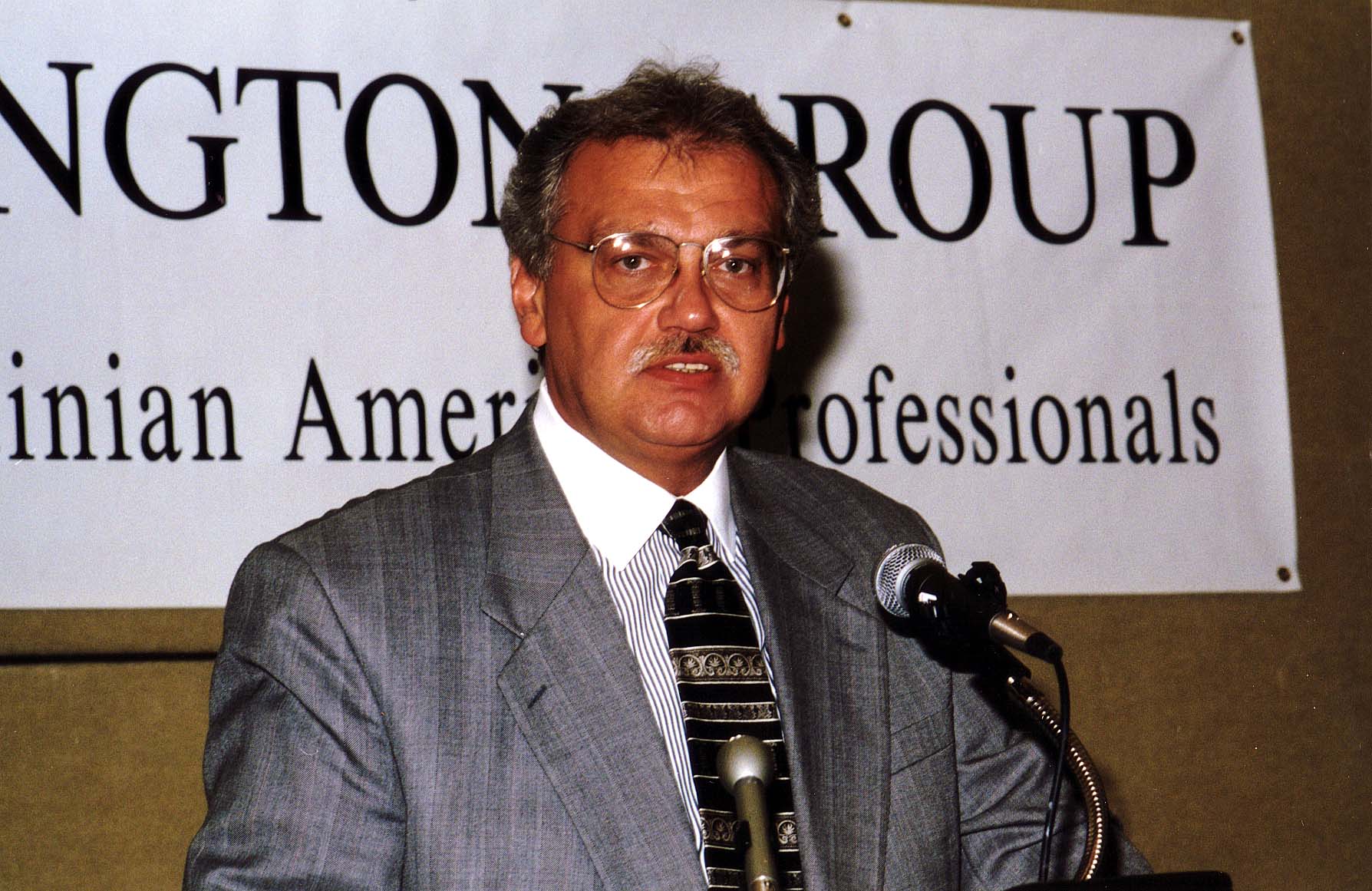 [Speaker Notes: TWG_Photo_1997_No_271__Oct_11__Leadership_Conference__Building_Connections_to_Ukraine_Panel__Ukraine_Peace_Corps_Director_Jaroslav_Dutkewych


See September-October TWG NEWS, page 10]
1997 280 TWG Leadership Conference Panel 5: US - Ukraine Foundation October 11 Photographs
Joyce Warner, Nadia McConnell, John Kun
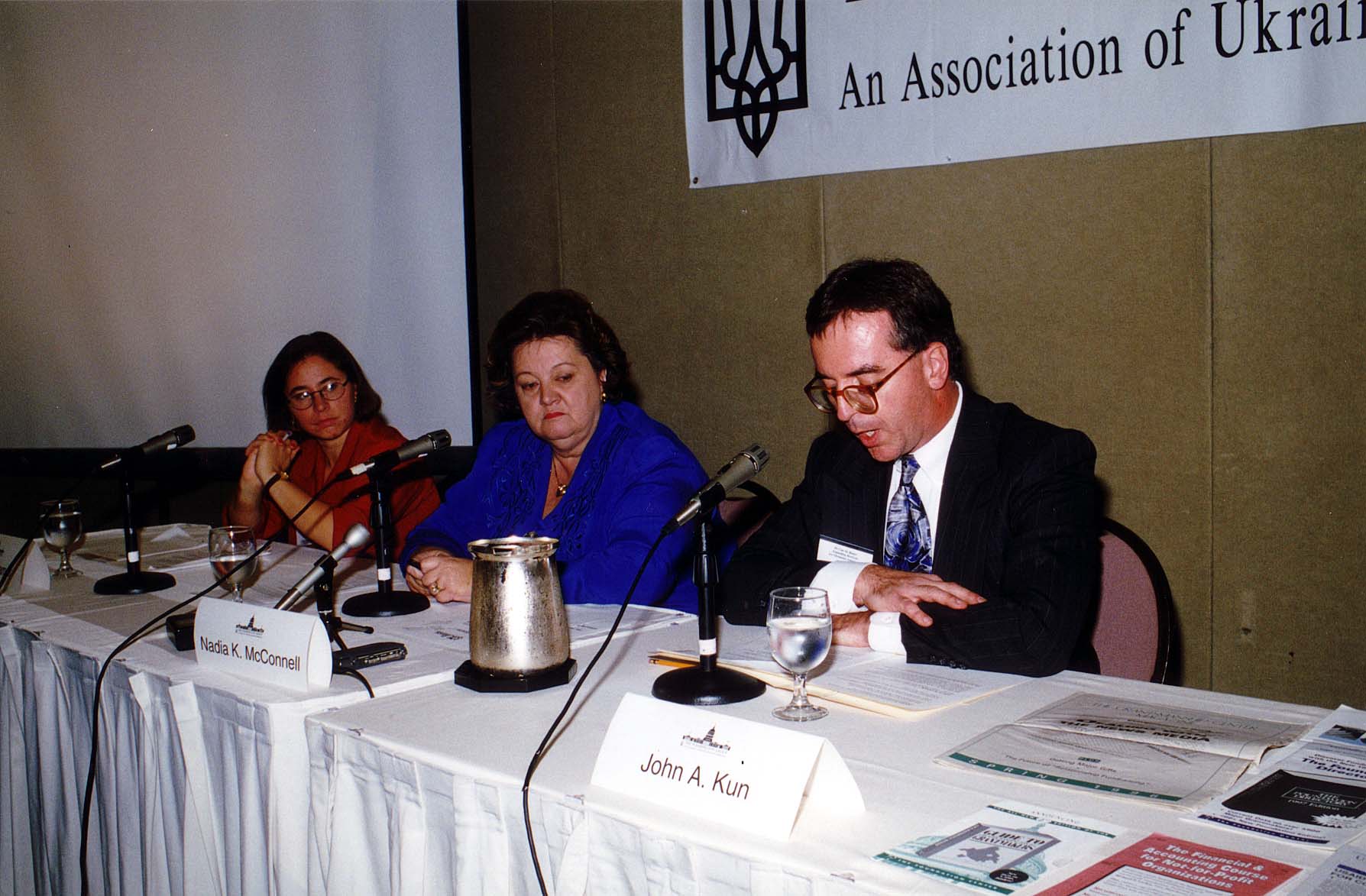 [Speaker Notes: TWG_Photo_1997_No_281__Oct_11__Leadership_Conference__US_Ukraine_Foundation__Joyce_Warner__USUF_President_Nadia_McConnell__John_Kun

See September-October TWG NEWS, page 11]
1997 290 TWG Leadership Conference Brunch October 12 Photographs
Dean Magraw
Peter Ostroushko
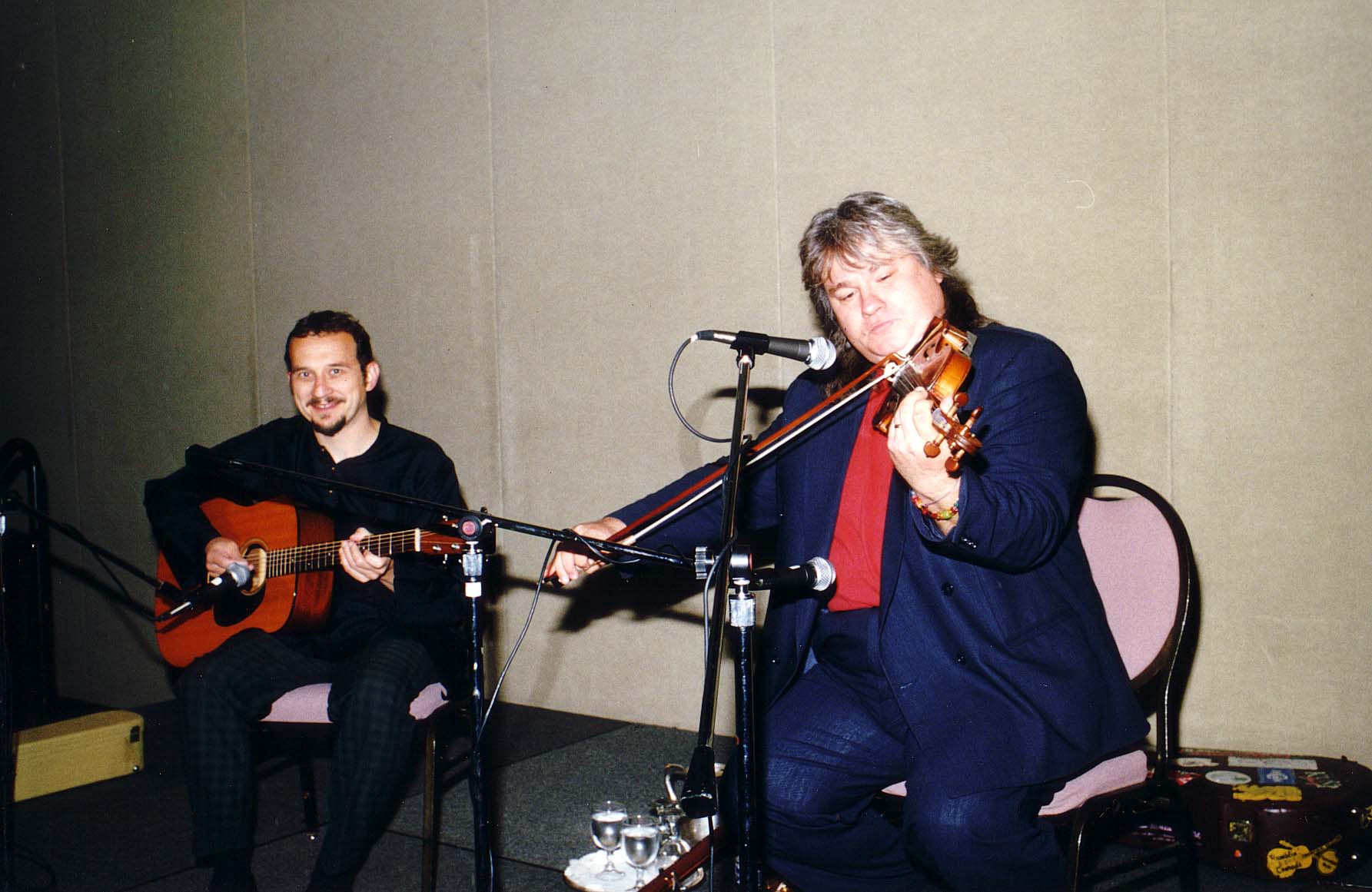 [Speaker Notes: TWG_Photo_1997_No_292__Oct_12__Leadership_Conference__Brunch_Entertainment__Dean_Magraw__Peter_Ostroushko]
1997 300 TWG Events Photographs
Jack Segal
Winery Tour: Jaroslaw Martyniuk, Myron Teluk, Lida Teluk, Eva Bauer, Ed Wizniak, Simon Roman, Lamar Brantley, Mike Drabyk, Roberta Drabyk, Ross Chomiak, Maria Kulczycky, TWG President George Masiuk, Natalie Sluzar
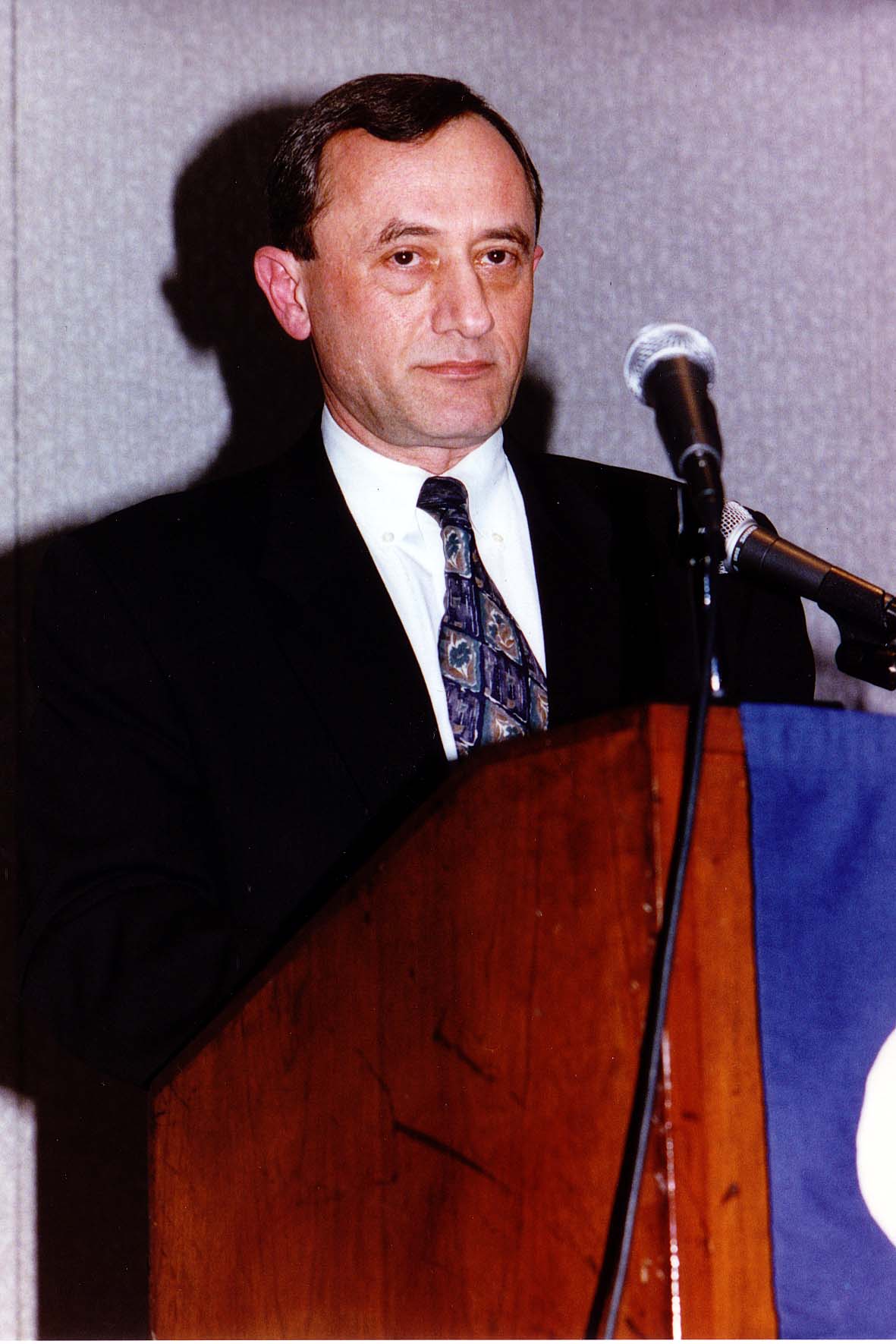 [Speaker Notes: TWG_Photo_1997_No_321__Mar_21__at_CSIS__Director_State_Department_Office_of_Ukrainian_Belorusian_Moldovan_Affairs_Jack_Segal


See 1997 February TWG NEWS, page 1, for event announcement, and March-April TWG NEWS, page 1 for event coverage]
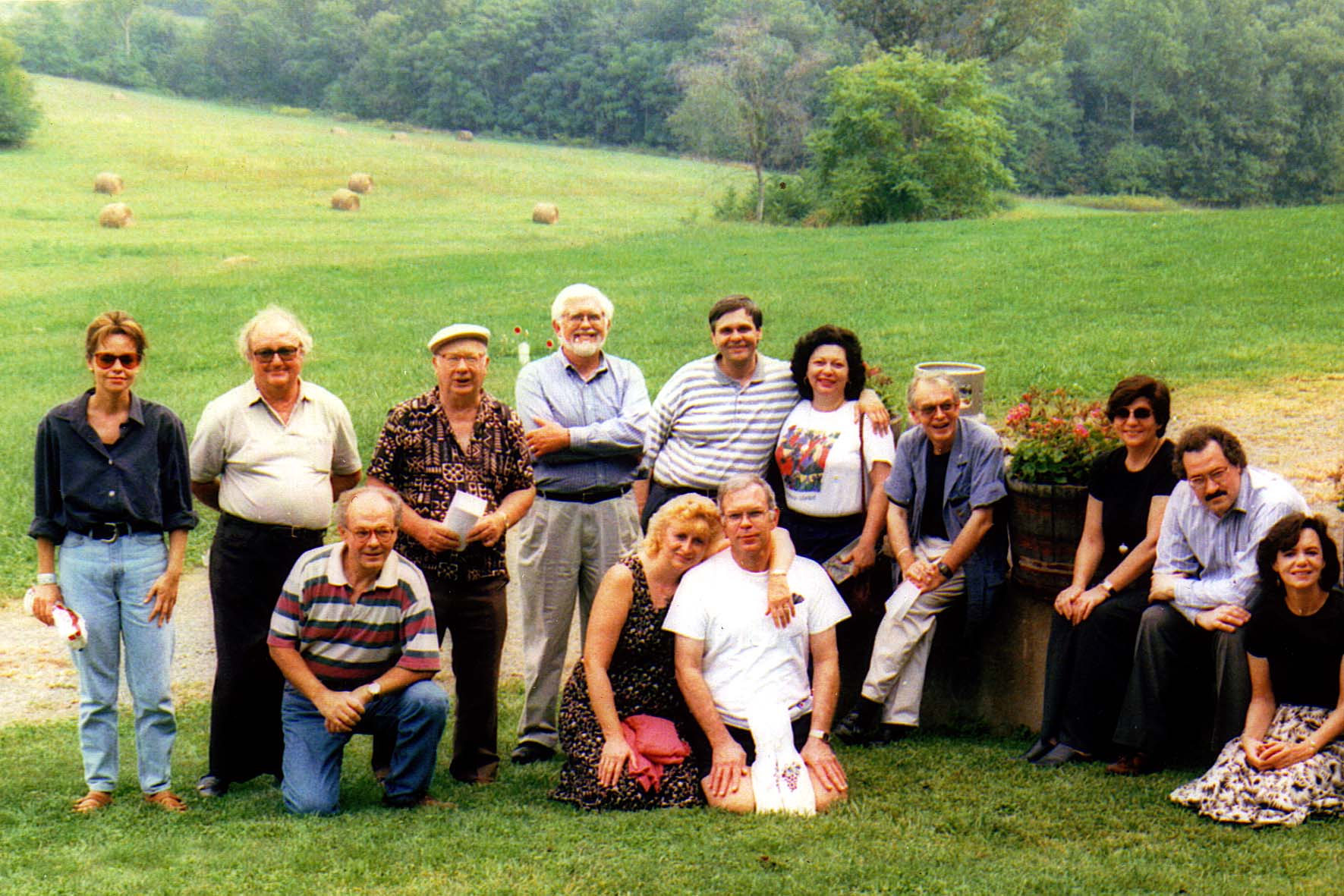 [Speaker Notes: TWG_Photo_1997_No_323__Sep_20__Markham_VA__Winery_Tour__Front__Jaroslaw_Martyniuk_Myron&Lida_Teluk__Back__Eva_Bauer__Ed_Wizniak_Simon_Roman_Lamar_Brantley_Mike&Roberta_Drabyk_Ross_Chomiak_Maria_Kulczycky_George_Masiuk_Natalie_Sluzar


See 1997 July-August TWG NEWS, page 9, for event announcement and November-December TWG NEWS, page 7, for event coverage…also see 1998 January-February for correction to picture caption]
1997 310 TWG Ukrainian Journalists Photographs
Ukrainian Journalists
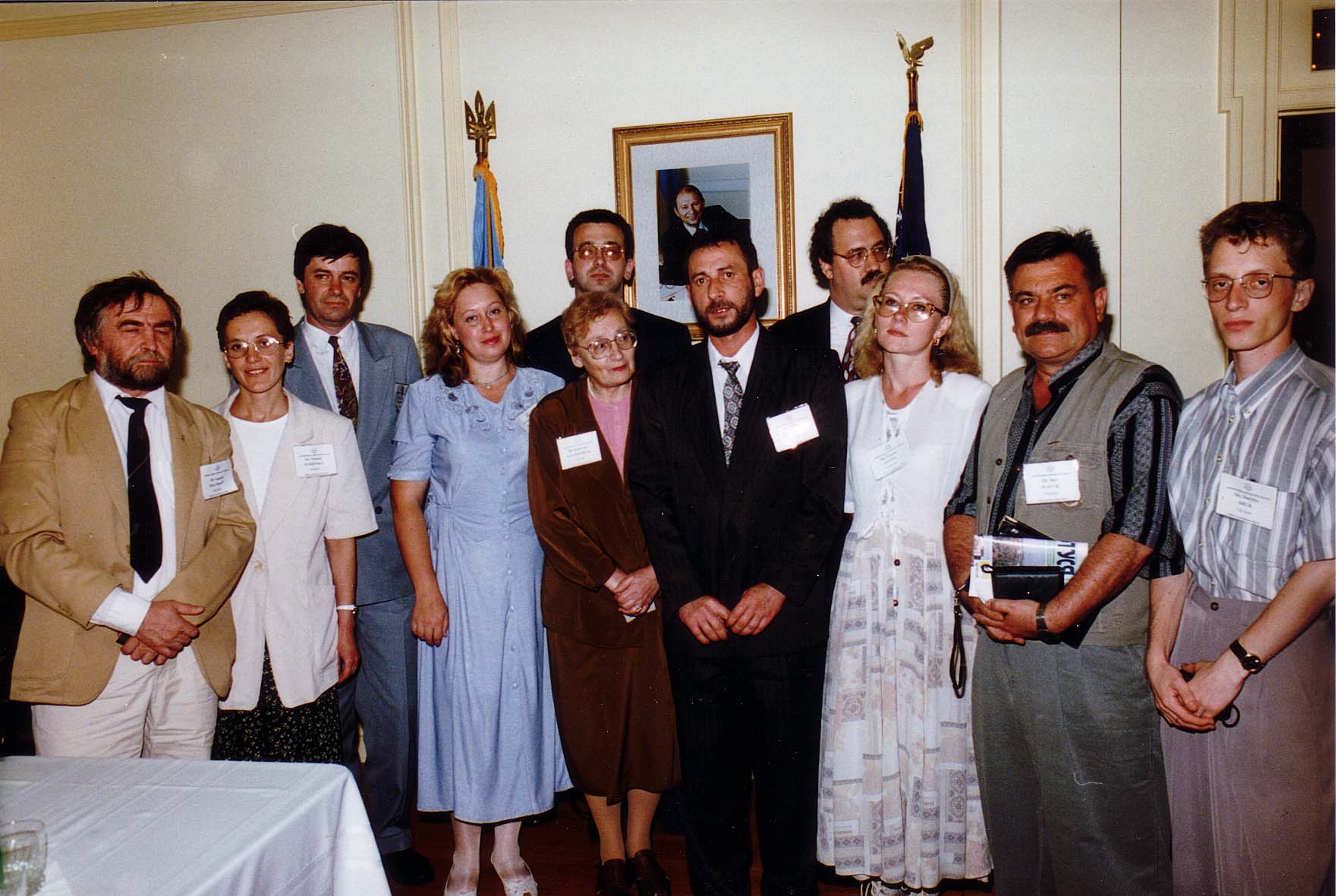 [Speaker Notes: TWG_Photo_1997_No_311__July_23__Embassy_Reception__Ukrainain_Journalists


See 1997 July-August TWG NEWS, page 7, for event coverage]
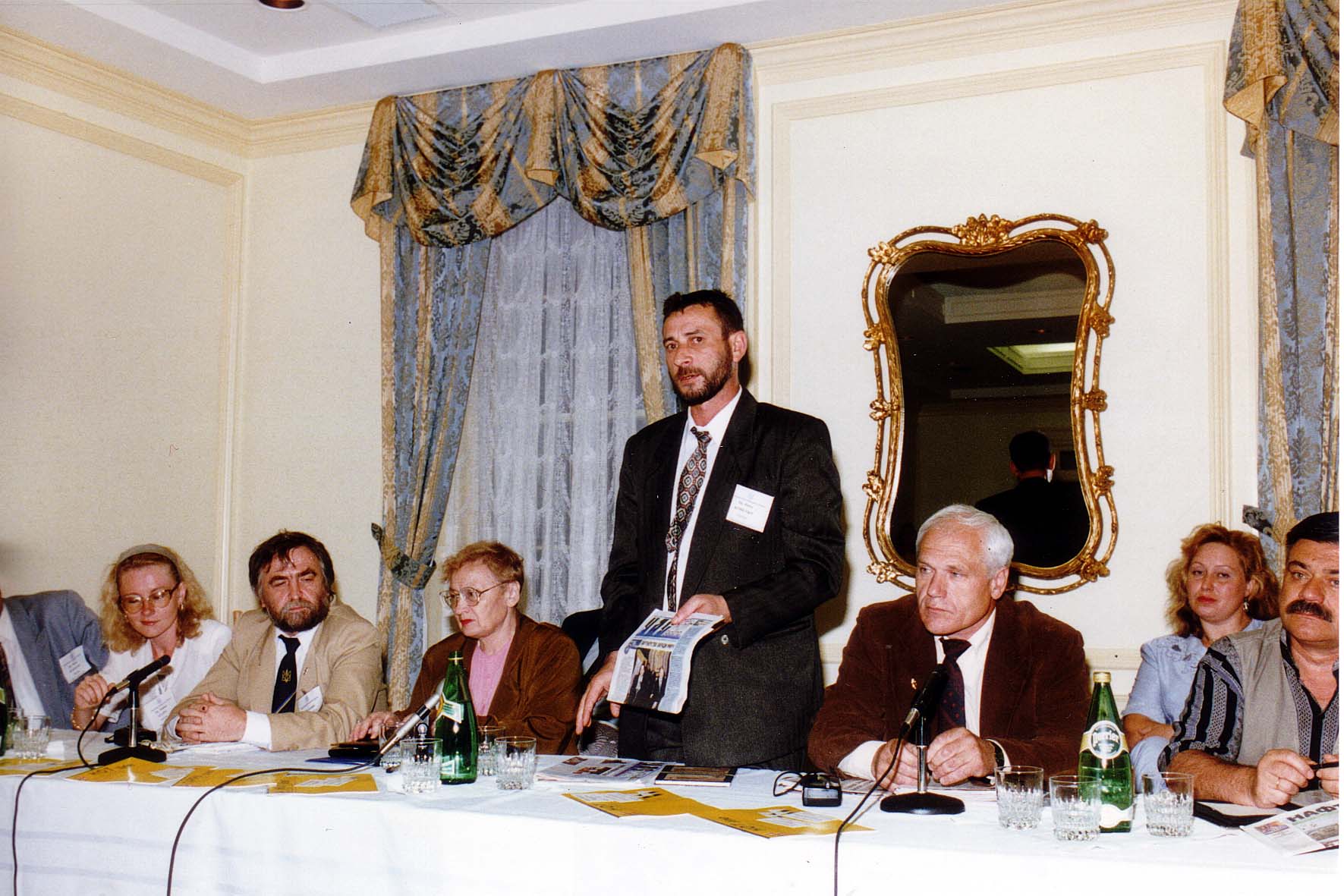 [Speaker Notes: TWG_Photo_1997_No_312__July_23__Embassy_Reception__Ukrainian_Journalists


See 1997 July-August TWG NEWS, page 7, for event coverage]
1997 700 TWG InternPhotographs
Lesia Richardson
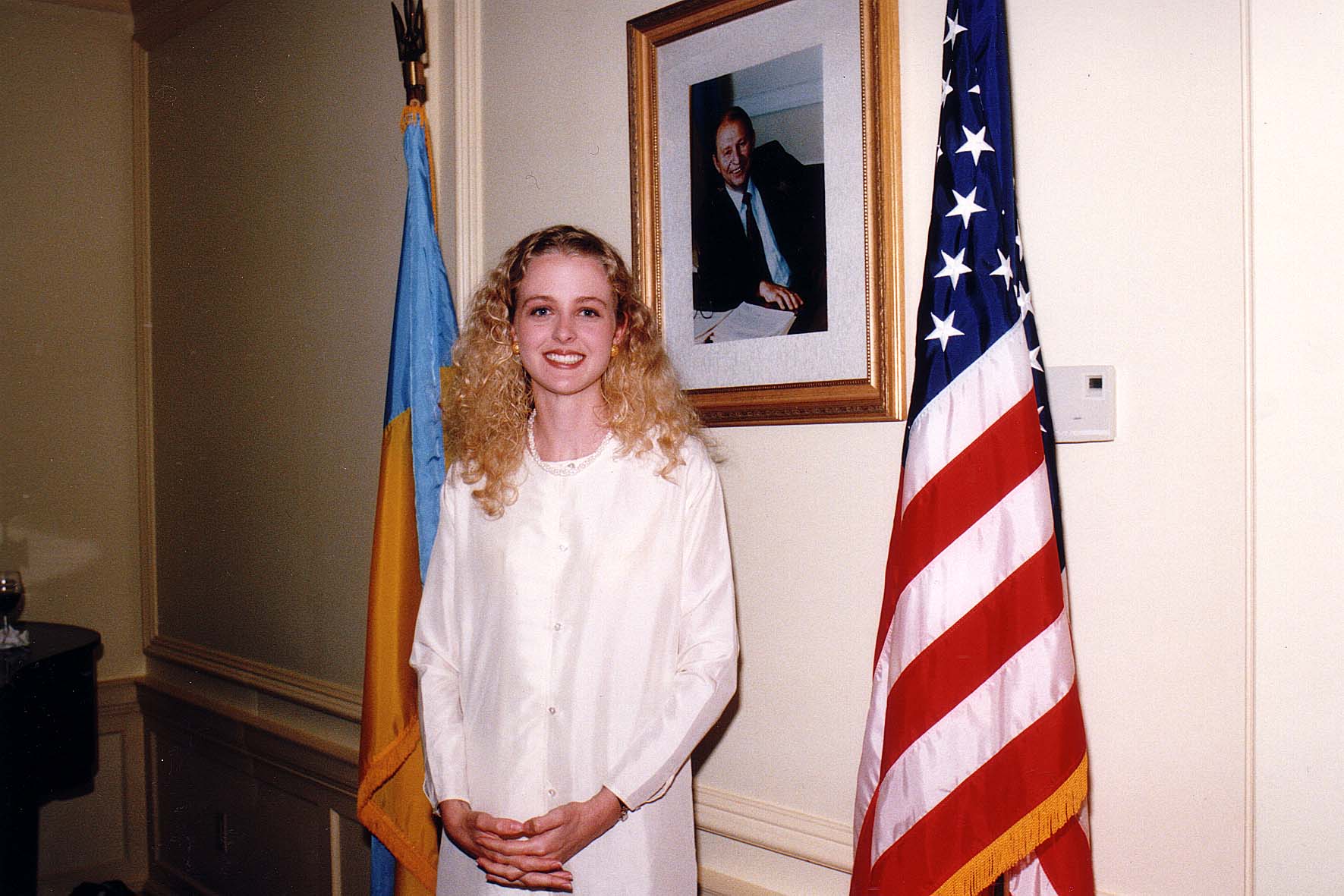 [Speaker Notes: TWG_Photo_1997_No_710__July_August__Ukrainian_Embassy__Ukrainian_Embassy_Intern_Lesia_Richardson


See 1997 July-August TWG NEWS, pages 1 and 3, for event coverage]
See TWGCF Photo Album for 1997 Cultural Events
Bandura Chorus
Horowitz Competition Winners